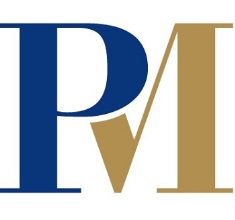 2019 Legislative & Regulatory UpdateMegan Connor, Partnermconnor@pilieromazza.com
About PilieroMazza
PilieroMazza – a business law firm – serves as a strategic partner to government contractors and commercial businesses from across the United States.

We deliver results for our clients by implementing legal and business solutions that take the client’s best interests into consideration. Moreover, PilieroMazza’s efficient operational structure and lean approach to staffing matters translates into competitive pricing for our clients, while providing the highest standard of client service and legal acumen.

PilieroMazza is privileged to represent clients in the following areas:
Intellectual Property & Technology Rights
Labor & Employment Law
Litigation
Small Business Programs & Advisory Services
Audits & Investigations
Business & Corporate Law
Cybersecurity & Data Privacy
False Claims Act 
Government Contracts Law
Sign up for our newsletters and blog at www.pilieromazza.com
Overview
Important legislative developments
Recent proposed and final rules
Big changes for HUBZone and SDVOSB programs
What’s new with 8(a) and mentor-protégé?
Increasing use of sole source contracts and contractor team arrangements
And more!
Latest from Capitol Hill
Small Business Runway Extension Act of 2018
H.R. 6330
Period for measuring small business status increased from three years to five years
This means SBA would average your revenue over the past five completed fiscal years, not three, to determine if you are small
Signed into law on December 17, 2018
SBA believes this is NOT EFFECTIVE because Congress amended the wrong section of the law and/or failed to expressly make it apply to the “Administrator” and “Administration”
Instead law says it applies to all “Agencies” and “Departments”
Proposed VAAR Changes to Implement Kingdomware
VA proposed rule issued on February 1, 2019; comments were due April 2, 2019
Proposed Addition of VAAR 806.270
Addresses Supreme Court’s holding in Kingdomware
Some Kingdomware related provisions appeared in VA Class Deviations, which were (arguably) not issued under proper rulemaking procedures
Will (officially) help to ensure that VA procurement officials implement the Vets First Act and set aside task order procurements for SDVOSBs and VOSBs
Proposed Amendments to VAAR 806.501
VA is designating the Deputy Senior Procurement Executive as the VA Advocate for Competition
VA will also provide a list of procuring activity Advocates for Competition, which will be available on VA’s website
Small businesses can contact these resources to discuss procurement-related issues
Proposed VAAR Changes to Implement Kingdomware
Proposed Addition of VAAR 806.302-570
Provides for sole source procedures required by the Vets First Act
Mirrors the statutory language of the Vets First Act; VA contracting officers will know which regulatory steps to take when issuing sole source contracts to SDVOSBs and VOSBs under VA’s unique sole source authority 
84 Fed. Reg. 1041 (Feb. 1, 2019)
RIN 2900-AQ21
Big Changes for the HUBZone Program
SBA proposed rules issued October 31, 2018; comments are now closed
Freezes HUBZone maps until December 31, 2021
Allows firms to continue counting HUBZone employees even if the employee moves out of a HUBZone
No more certification of HUBZone status on bid and award date
Instead, SBA will certify HUBZone firms annually and, once certified, you are eligible to bid on HUBZone contracts until your next annual certification
Many other changes – “comprehensive overhaul”
Other Recent HUBZone Changes
SBA will update HUBZone boundaries less frequently
Updates every five years
If an area leaves the HUBZone program, “grandfathered” for an additional three years
Total of 8 years gives firms more certainty when establishing an office in a HUBZone
Effective May 25, 2018, HUBZone regulations allow indirect ownership by U.S. citizens
A HUBZone firm must still be at least 51% owned by U.S. citizens, but that ownership can now be indirect, opening up potential for private equity and parent company ownership of HUBZone firms
WOSB/EDWOSB Certification
SBA issued a proposed rule on May 14, 2019 eliminating self-certification for WOSB Program
Mandate from 2015 NDAA (in exchange for sole source)
To compete for WOSB/EDWOSB set-asides, proposed rule would require company to be certified by either:
Third-party certifier
SBA (but only if firm is 8(a) or HUBZone)
VA (but only if firm is VOSB or SDVOSB)
DOT (state DBE programs)
Certify.sba.gov
90-day goal for determination; no appeal rights
Comments due July 15, 2019
8(a) Economic Disadvantage Criteria
May 14, 2019 rulemaking:  SBA proposes increasing economic disadvantage criteria for initial eligibility in 8(a) Program
Same levels for both
AGI over 3 years may not exceed $350,000
Net worth may not exceed $750,000
Total assets may not exceed $6 million
Comments due July 15, 2019
Many More Proposed Changes from SBA
Cornucopia of rule changes proposed December 4, 2018; comments closed on February 4, 2019
Subcontracting plans
Revise rules to state that failure to comply with subcontracting plan is a material breach of contract
Provides examples of when prime has not complied in good faith with subcontracting plan
Commercial plans must include indirect costs
Agencies would be able to take double credit toward SB goals when awarding contracts to SBs in areas designated as disaster areas and preference for those firms if they will perform work in the disaster area
Many More Proposed Changes from SBA
SBA confirmed that the size standard for the ITVAR exception to NAICS code 541519 is 150 employees, not 500 employees
Limitations on subcontracting
SBA does not think this is being enforced enough, so proposing to require contractors to submit information to aid COs in monitoring compliance
Also large uptick in investigations and DOJ and SBA IG is being very aggressive with such violations despite the lack of clarity in SBA regulations
Proposed exclusion for cloud computing (among other industries):
Subcontract cost for cloud computing would be excluded from the limitations on subcontracting where the small business prime performs other services that are the primary purpose of the contract
SBA is asking for comment on an alternative that would treat cloud computing as a supply, which would make it subject to the nonmanufacturer rule
Many More Proposed Changes from SBA
Set aside within a set aside?
For task orders under IDIQ contracts, SBA is proposing to allow agencies to conduct a set aside for a certain type of small business (i.e., SDVOSB, WOSB, HUBZone, or 8(a)) when the IDIQ contract was a total small business set aside – catalyzed by OASIS
Ostensible subcontractor affiliation
One of the most common size protest grounds
SBA is proposing to make an offeror ineligible for a set aside if the prime contractor has a small business “ostensible subcontractor” that does not qualify for the required socio-economic status
Ex.:  If the prime contract is set aside for SDVOSBs, and the SDVOSB prime contractor has an “ostensible subcontractor” that is a WOSB but not an SDVOSB, SBA would find that the SDVOSB is not eligible for the contract
Changes Are Coming for Size Standards
On April 11, 2019, SBA published its final revised white paper on size standards methodology 
Moving from an “anchor” approach to a “percentile” approach
SBA will begin updating size standards in “near future”
Last time, size standards either increased or stayed the same
Will there be some decreases this time?
It is also about time for an inflation adjustment 
Last one was in July 2014
SBA’s Thoughts on Size Standards
Moving away from the fixed number of size standard levels or “bands” 
Instead, each industry will have its own size standard based on that industry’s data
 SBA proposed a cap on the maximum size standard
$40 million cap for revenue-based industries (instead of $38.5 million)
Minimum of $5 million (slightly lower than the current $5.5 million)
For manufacturing industries, a minimum of 250 employees (instead of 500) and a maximum of 1,500 employees
New SBA and VA Rules on SDVOSB Ownership and Control
Effective October 1, 2018
SBA’s rules are now the uniform rules for SDVOSB ownership and control
VA is still performing SDVOSB certification through CVE, but they now use SBA’s rules
SBA rules now permit surviving spouse to maintain SDVOSB status under certain conditions
SBA now permits five “unanimity” or veto rights for non-veterans—but only five
SBA added several situations that create “rebuttable presumptions” of control by a non-veteran…but SBA did not give clear guidance on how to rebut the presumptions
More on SBA’s New SDVOSB Rules
The service-disabled veteran (“SDV”) must have unilateral control over all decisions except the following “extraordinary circumstances”:
Adding a new equity partner
Dissolution, sale, or merger of the company
Declaring bankruptcy
SBA will presume the SDV does not control when:
The SDV is not able to work for the firm “during the normal working hours that businesses in that industry normally work”
The SDV is not located within a “reasonable commute” to the firm’s headquarters and/or its job-site locations regardless of the firm’s industry
There are more examples in the rules of what SBA calls “rebuttable presumptions”
New SBA Rules for CVE Protests and Appeals
Went into effect on October 1, 2018
New rules give SBA’s Office of Hearings and Appeals jurisdiction to decide:
Protests of SDVOSB status on VA contracts (due within 5 business days of learning the identity of the awardee)
Appeals from CVE verification determinations (due within 10 business days after receipt of the CVE denial or cancellation)
Latest with SBA’s 8(a) and Mentor-Protégé Programs
SBA is proposing to eliminate the separate 8(a) mentor-protégé program by consolidating it with the All Small Mentor-Protégé Program
SBA may do away with the requirement for SBA approval of joint ventures for 8(a) contracts
SBA is considering requiring 8(a) applicants to complete a tutorial to help determine if they are ready to be in the program
SBA is seeking comment on whether to lift the restriction on mentors having more than three protégés at one time
Of Note for DoD
DoD class deviation issued on December 4, 2018 updates limitations on subcontracting and “similarly situated subcontractors” to match SBA’s rules
Proposed rule issued on December 4, 2018 to limit use of LPTA selection method in DoD procurements
Sole Source Contracts
We have seen a lot more sole source contracting in 2018, and more protests/challenges to sole source awards
8(a) sole source easy to do, difficult to challenge
For all other set-aside sole source contracts, the CO must first consider competitive HUBZone set-aside (i.e., the “Rule of Two”) before HUBZone sole source
Small business sole source contracts generally limited to $7M for manufacturing and $4M for all other contracts
Proposal may apply these limits on annual basis, rather than over the life of the contract
Other sole source justifications avoid these caps
IG Audits and False Claims Act Cases
Uptick in IG audits during 2018
SBA IG and DOJ under pressure to root out fraud in the 8(a) program due to GAO findings
WOSB/EDWOSB certification
SBA IG believes law requires third-party certification of WOSB/EDWOSB status, but SBA leadership disagrees
Continue to see FCA cases challenging small business eligibility
Difficult cases to resolve; DOJ often does not fully understand the requirements
Best practice:  internal policy/procedures on size/status representations
Contractor Team Arrangements (“CTAs”)
We have seen an increase in CTAs for GSA schedule contracts this year
There is still a lot of confusion about CTA requirements and how they are viewed by different agencies
No laws, regulations, or formal policies from GSA
No consistency or appreciation amongst buyers (other agencies)
GSA sees members as “co-primes” but contracts usually issued only to the lead party
All members must be eligible primes (qualify under the RFP)
SBA has not given guidance on how it interprets CTAs, qualification under SB requirements, how revenue is tracked, etc.
Questions?
Megan Connor
mconnor@pilieromazza.com
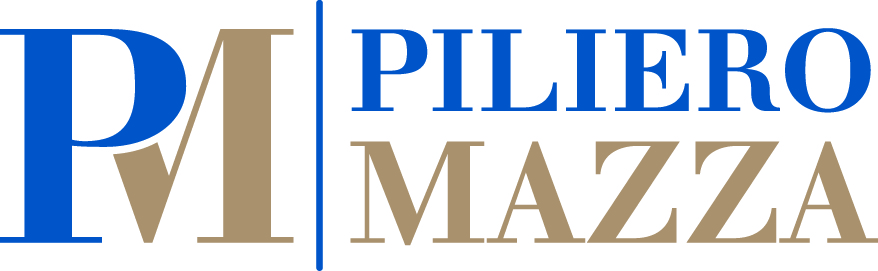 888 17th Street, NW
11th Floor
Washington, DC  20006
202-857-1000
This material is presented with the understanding that the author is not rendering any legal, accounting, or other professional service or advice.  Because of the rapidly changing nature of the law, information contained in this presentation may become outdated.  As a result, the user of this material must always research original sources of authority and update information to ensure accuracy when dealing with a specific legal matter.  In no event will the author be liable for any damages resulting from the use of this material.
© PilieroMazza PLLC 2019